CRPD Article 30 Participation in Sport and Recreation
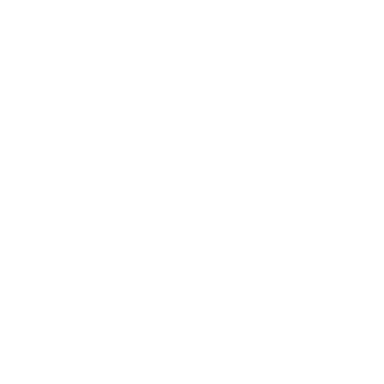 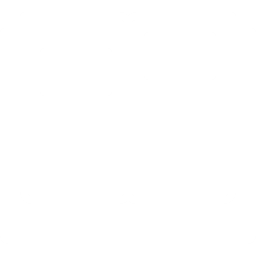 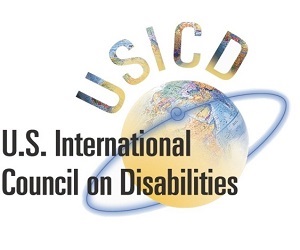 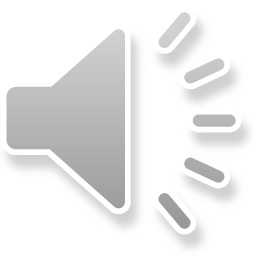 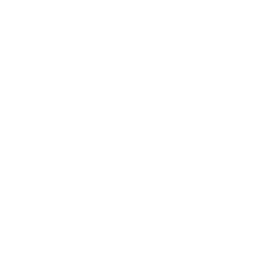 Key Content and Learning Objectives
This Module discusses access to sport, cultural life, leisure, and recreation activities in the specific context of the Convention on the Rights of Persons with Disabilities (CRPD). It aims to:
Understand the provisions on sport, cultural life, leisure, and recreation activities in the CRPD
Highlight the importance of access to recreation, sports, and leisure for persons with disabilities
Identify the ways in which the rights of persons with disabilities to participate in sports have been denied
Examine the emerging practice in the implementation of Article 30 of the CRPD
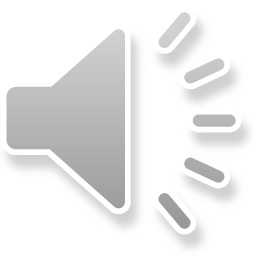 [Speaker Notes: Notes to presenter: 

Key Content & Learning Objectives 
This Module discusses access to sport, cultural life, leisure, and recreation activities in the specific context of the Convention on the Rights of Persons with Disabilities (CRPD). It aims:

Understand the provisions on recreation, leisure, and sport in the UN Convention on the Rights of Persons with Disabilities
To understand the importance of access to recreation, sports, and leisure for persons with disabilities
Identify the ways in which the rights of persons with disabilities to participate in sports have been denied
To examine the emerging practice in the implementation of Article 30 of the CRPD]
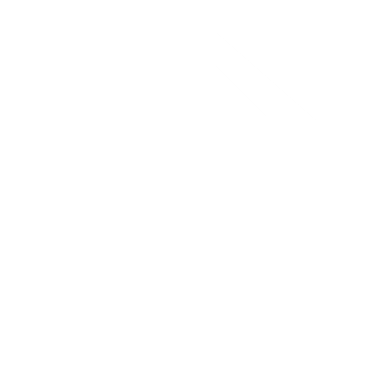 Articles 30 & 32 of the CRPD
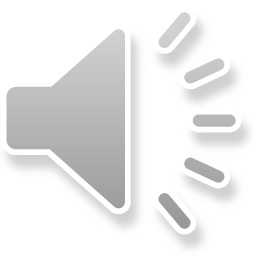 [Speaker Notes: Notes to presenter: 

This next section will examine the requirements of Articles 30 & 32 of the CRPD in ensuring access to sport, cultural life, leisure, and recreation activities]
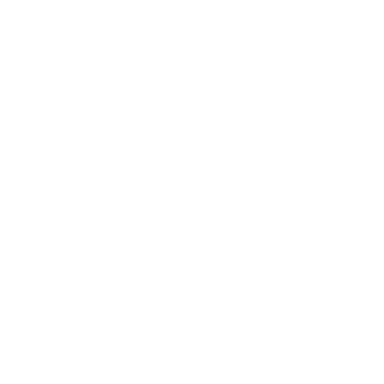 CRPD Article 30 – Participation in cultural life, recreation, leisure and sport
Article 30 requires States Parties:
to encourage and promote the participation, to the fullest extent possible, of persons with disabilities in mainstream sporting activities at all levels;
to ensure that persons with disabilities have an opportunity to organize, develop and participate in disability-specific sporting and recreational activities and, to this end, encourage the provision, on an equal basis with others, of appropriate instruction, training and resources;
to ensure that persons with disabilities have access to sporting, recreational and tourism venues;
to ensure that children with disabilities have equal access with other children to participation in play, recreation and leisure and sporting activities, including those activities in the school system
to ensure that persons with disabilities have access to services from those involved in the organization of recreational, tourism, leisure and sporting activities
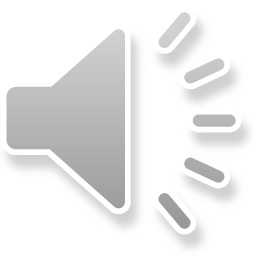 [Speaker Notes: Notes to presenter:

Article 30 establishes an obligation on States Parties to ensure that persons with disabilities are able to participate on a equal basis with other in cultural life, recreational, leisure, and sporting activities. This article provides States with five appropriate measures to meet this obligation by 1) encouraging and promoting the participation of persons with disabilities, to the fullest extent possible, in mainstream sporting activities at all levels, 2) ensuring persons with disabilities have an opportunity to develop and participate in disability-specific sporting and recreational activities and encourage the provision, on equal basis with others, of instruction, training and resources, 3) ensuring persons with disabilities have access to sporting, recreational tourism venues, 4) ensuring children with disabilities have equal access with other children to participate in play, recreation and leisure and sporting activities, including in the school system, 5) ensuring that persons with disabilities have access to services from those involved in organization of recreational, tourism, leisure and sporting activities]
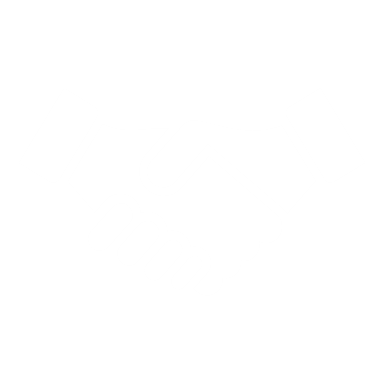 Article 32 of the CRPD
Article 32, International Cooperation
States Parties recognize the importance of international cooperation and its promotion, in support of national efforts for the realization of the purpose and objectives of the present Convention, and will undertake appropriate and effective measures in this regard, between and among States and, as appropriate, in partnership with relevant international and regional organizations and civil society, in particular organizations of persons with disabilities.
Such measures could include:
a) Ensuring that international cooperation, including international development programmes, is inclusive of and accessible to persons with disabilities;
b) Facilitating and supporting capacity-building, including through the exchange and sharing of information, experiences, training programmes and best practices;
c) Facilitating cooperation in research and access to scientific and technical knowledge;
d) Providing, as appropriate, technical and economic assistance, including by facilitating access to and sharing of accessible and assistive technologies, and through the transfer of technologies.
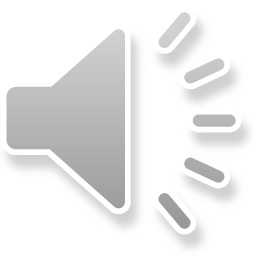 [Speaker Notes: Notes to presenter: 

Article 32 obligates States Parties to ensure that their international development programing and funding of such programming be inclusive and accessible to persons with disabilities. This obligation created by Article 32 has an important connection to the obligation spoken about in the previous slide with regard to Article 30 and the right of persons with disabilities to participation in cultural life, recreation, leisure and sport.

Sport is seen a catalyst towards advancing international development work and in turn has become an important part of the programming. There is growing recognition that sport helps the realization of development and peacebuilding programming as it promotes tolerance, respect, and empower minority groups, including persons with disabilities.

Together Article 30 and Article 32 of the CRPD recognize not only the importance of sport in the development programming, but also equal access on the basis with other to cultural life, leisure, and recreation, for persons with disabilities. The obligations mean that State Parties must ensure not only that people with disabilities have equal access sport, leisure, cultural life, and recreation activities as well as disability-sporting activities, but that those same States Parties must ensure that their international development programming promoting sport or their funding for such programs are also inclusive and accessible to persons with disabilities in those foreign countries that receive that funding.]
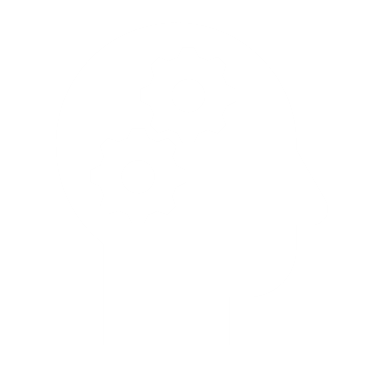 What is the importance of access to recreation, sports, and leisure for persons with disabilities?
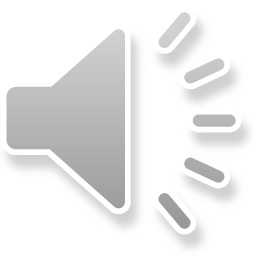 [Speaker Notes: Notes to presenter: 

This sub-title slide poses the following question: What is the importance of access to recreation, sports, and leisure for persons with disabilities?]
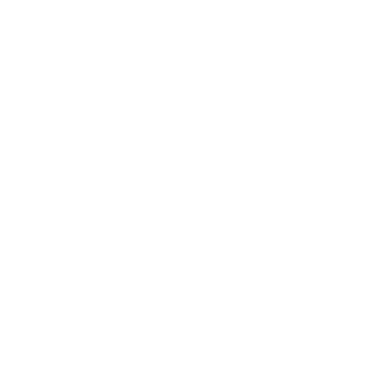 The importance of access to recreation, sports, and leisure for persons with disabilities
Access to and participation in physical activity provides a number of health benefits for persons with disabilities and in particular youth with disabilities
Physical activity like sport and recreational activities improve academic performance and results in improved cognition and may improve the physical function in children with intellectual disabilities
Physical activities like sports enhances self-esteem and social well-being, allowing for the development of better relationships, reducing isolation and segregation
Participating in sports creates a sense of belonging and inclusion in the community, while breaking down barriers like social stigma and bias
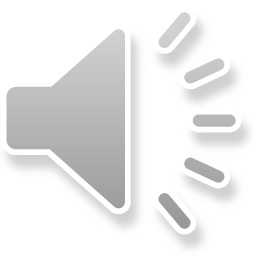 [Speaker Notes: Notes to presenter: 

According to the World Health Organization (WHO) “physical activity confers benefits for the following health outcomes: improved physical fitness (cardiorespiratory and muscular fitness), cardiometabolic health (blood pressure, dyslipidaemia, glucose, and insulin resistance), bone health, [and] cognitive outcomes (academic performance, executive function)”, and among youth with disabilities, physical activity results in improved cognition and may improve physical function in children with intellectual disabilities.

In addition to physical and health benefits, when persons with disabilities participate in recreation, sports, and leisure activities it enhances their self-esteem, social well-being through the development of better relationships. This in turn reduces their isolation and segregation creating a sense of belong in the community. Importantly, the participation of persons with disabilities in these activities also serves to breakdown barriers like social stigma and bias.]
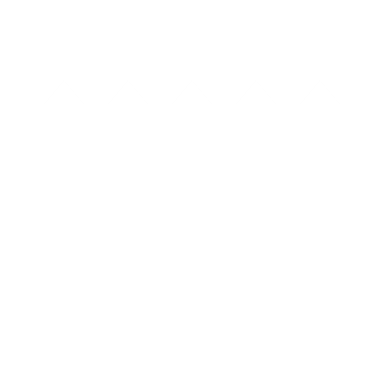 Barriers to Participation in recreation, sports, and leisure for persons with disabilities
Attitudes about the ability of persons with disabilities to participate meaningfully in sports as both participants and spectators
Physical barriers
Lack of accessible transportation to sporting sites and venues
Lack of accessible information about sporting events, including events for persons with disabilities
Lack of accommodations
Lack of training for those involved in the organization of sporting events to provide the necessary accommodations for persons with disabilities
Lack of knowledge and experience about how to include children with disabilities in sport and recreation and how to develop adaptive physical education in schools and design accessible playgrounds and equipment
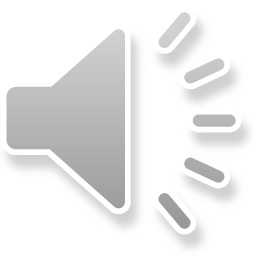 [Speaker Notes: Notes to presenter: 

Persons with disabilities on generally face much greater barriers than their non-disabled counterparts in accessing physical activity and sports, often due to a lack of accessible infrastructure, financial support, and appropriate assistive devices and technology.

For the most though part persons with disabilities have had to self-organize to engage in sport, through examples like the Paralympic Games, the Special Olympics World Games and the Deaflympic Games. However, these events and structures do not have the same support from States and many other mainstream sports.

Attitudinal and environmental barriers poses significantly limit on the ability of persons with disabilities to partake in recreation, sports, and leisure activities. State legislation and regulations do not provide equal recognition of or access for persons with disabilities to physical activity, particularly with regarding to mainstream goods, services, training, and spaces thereby creating a segregated approached rather than the mainstream requirement outlined in Article 30.

Women and girls with disabilities are excluded from physical activities at a much higher rate than men or boys with disabilities as they face intersecting general-based and disability-based discrimination.   

Private actors/ companies specifically in the areas of tourism, fitness, and wellness lack inclusive and accessible services and venues to allow persons with disabilities to enjoy recreation, sports, and leisure activities.]
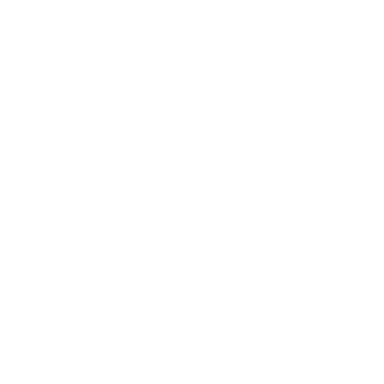 Sustainable Development Goals, Sport, and Disability
“Sport is also an important enabler of sustainable development. We recognize the growing contribution of sport to the realization of development and peace in its promotion of tolerance and respect and the contributions it makes to the empowerment of women and of young people, individuals and communities as well as to health, education and social inclusion objectives” (2030 Agenda for Sustainable Development A/RES/70/1, paragraph 37).
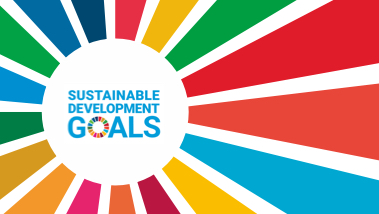 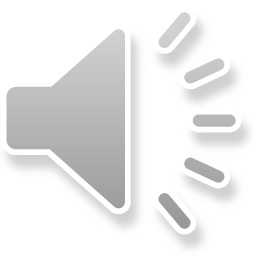 [Speaker Notes: Notes to presenter: 

The United Nation recognizes the importance of and the effective contributions that sport has had on the promotion of education, health, development and peace. As such, sport is a vital part of the 2030 Agenda for Sustainable Development and the 17 goals established by the agenda. Additionally, this integration of sport into the SDGs also recognizes importance of including and providing access for persons with disabilities. Noted by the UN Office on Sport for Development and Peace: participation in sport offers opportunities to empower people with disabilities as it showcases ability, not disability, thus raising awareness and promoting respect. Sport is an effective tool at promoting inclusion regardless of age, race, sex, disability, sexual orientation, religion, or other status.

This approach taken by the SDGs aligns with the obligations established by Articles 30 and 32 of the CRPD to ensure that persons with disabilities have access on an equal basis with others to recreation, sports, and leisure activities. Most importantly, this access to sport allows persons with disabilities to realize their full potential and allow them to advocate for changes in society.]
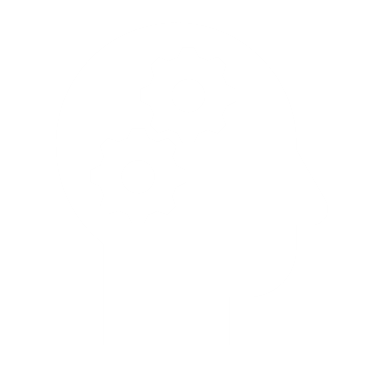 Implementation of Article 30 of the CRPD
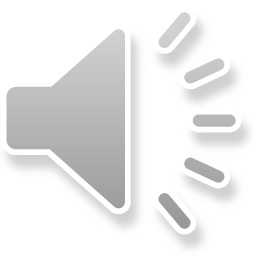 [Speaker Notes: Notes to presenter: 

In this next section will be looking at actions taken that implement the requirement established by Article 30 of the CRPD.]
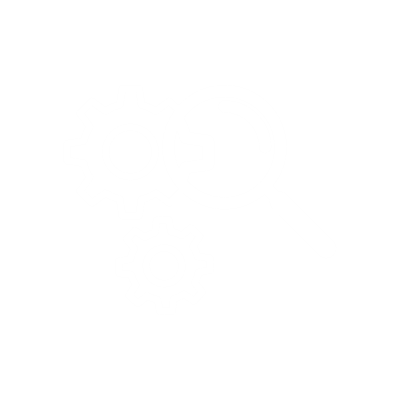 Angola
South Africa
European Union
Summary of Accessibility in South African National Parks
Agitos Foundation
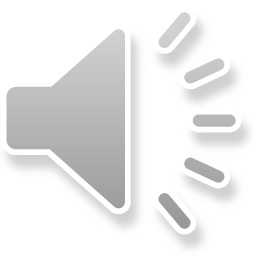 [Speaker Notes: Notes to presenter: 

The South African government, in 2011, formed the Universal Accessibility and Tourism Action Plan and Universal Accessibility in Tourism Declaration to help create access for persons with disabilities to cultural sites. Additionally, the National Parks in South Africa were undergone efforts to make their locations more accessible to persons with visual and physical impairments [presenter can click on the link to show the website detailing the accommodations provided for at the national parks – it is also here: https://www.sanparks.org/groups/disabilities/access_parks/access_parks.php]   

The Angolan International Paralympic Committee, has made significant progress in highlighting the achievements of athletes with disabilities from Angola and thereby raising awareness of persons with disabilities to the national consciousness of Angola.  Agitos Foundation, the development arm of the Angolan International Paralympic Committee, works globally to provide funding and grants, as well as non-financial support to programs that seek to make the world more inclusive through sport. In 2019, Agitos Foundation provided funding to 29  Para sport development projects around the world, including 19 National Paralympics Committees like the Ivory Cost  (para powerlifting), Myanmar (goalball) and Norway (para ice hockey).  [presenter can click on the link to show the website for the Angolan Paralympic Committee – it is also here: https://www.paralympic.org/agitos-foundation]

The EU recognizes the importance of sport for persons with disabilities as part of the European disability strategy. Although improving access to sport opportunities for persons with disabilities there are a some barriers that still remain which prevent the full enjoyment of the right to participate in sport. To address these barriers and increase participation in sport for persons with disabilities the EU program called Erasmus+ has since 2014 supported 33 projects to allow persons with disabilities to practice  basketball, parachute jumping, athletics, water sports, snowboarding, kickboxing and boccia. Erasmus+ has also supported projects that build networks among sports organizations, publish toolkits of good practice and create sports events where disabled and non-disabled people can participate together.]
Wheelchair Basketball
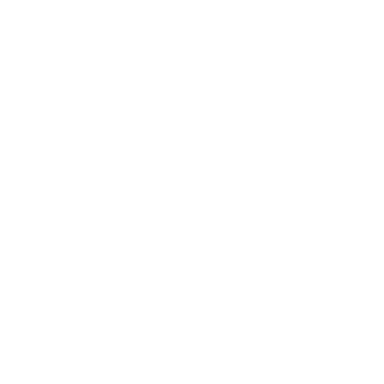 The International Committee of the Red Cross (ICRC) engages in sports initiatives for persons with disabilities in Syria, South Sudan, India, Ethiopia, and Afghanistan with the goal of breaking down stigma associated with physical disability
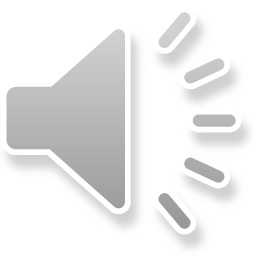 [Speaker Notes: Notes to presenter: 

In South Sudan, there are now 80 wheelchair basketball players, including 15 women, that gathered in the capital of Juba for a three week training programming that culminated a wheelchair basketball tournament in 2019. Also, in 2019 the ICRC along with the Bangladesh Basketball Foundation jointly hosted a “first-of-its-kind” wheelchair tournament in Bangladesh, which featured four men’s teams and two women’s teams.  In 2020 the ICRC announced plans to expand its sports programming for persons with disabilities to the countries of Guinea Bissau, Laos, Mali, Niger, Nigeria, Pakistan, Togo, Ukraine, and Vietnam. These types of programs promote social inclusion and work to eliminate social and attitudinal barriers thereby opening more opportunities for persons with disabilities to enjoy the full extent of their rights.]
Persons with disabilities have a right to participate on a equal basis with others in cultural life, recreational, leisure, and sporting activities

Participation in physical activity provides a number of benefits for persons with disabilities including:
Physical and mental health benefits
Social inclusion
Promotes self-esteem
Reduces isolation
Provides a sense of community and belonging 

Articles 30 and 32 of the CRPD requires States to ensure not only that persons with disabilities have equal access to cultural life, recreational, leisure, and sporting activities, but also that funding and programming related to international development involving sport are also accessible and inclusive

Sport is a powerful tool for inclusion, peacebuilding, and achieving the Sustainable Development Agenda
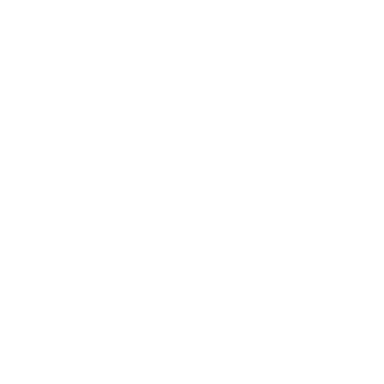 Summary
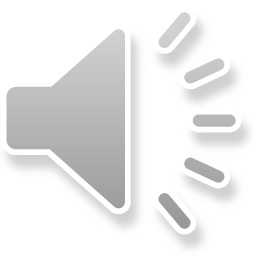 [Speaker Notes: Notes to presenter:

Persons with disabilities have a right to participate on a equal basis with other in cultural life, recreational, leisure, and sporting activities

Participation in physical activity provides a number of benefits for persons with disabilities including:
Physical and mental health benefits
Social inclusion
Promotes self-esteem
Reduces isolation
Provides a sense of community and belonging 

Articles 30 and 32 of the CRPD requires States to ensure not only that persons with disabilities have equal access to cultural life, recreational, leisure, and sporting activities, but also that funding and programming related to international development involving sport are also accessible and inclusive

Sport is powerful tool for inclusion, peacebuilding, and achieving the Sustainable Development Agenda]